PROFESIONES
Po vysvětlení problematiky a uvedení příkladů následuje procvičení.
Studenti se vyjádří. Následuje kliknutí a poté se objeví správné řešení.
Při správném popisu obrázku text poskočí, při nesprávném zmizí.
APRENDE LAS SIGUIENTES PROFESIONES:

ACTOR				HEREC
ARQUITECTO		ARCHITEKT
COCINERO			KUCHAŘ	
ELECTRICISTA		ELEKTRIKÁŘ
ENFERMERA		ZDRAVOTNÍ SESTRA
FONTANERO		INSTALATÉR
FOTÓGRAFO		FOTOGRAF
VENDEDORA		PRODAVAČKA
DENTISTA			ZUBAŘ
MÉDICO		LÉKAŘ
MODELO		MODELKA
MÚSICO		HUDEBNÍK
OBRERO		DĚLNÍK
PINTOR		MALÍŘ
PROFESOR		UČITEL
SECRETARIA	SEKRETÁŘKA
CANTANTE		ZPĚVÁK
di el NOMBRE DE LAS PROFESIONES:
médico
Trabajo en el hospital y curo a los enfermos. Soy ………..

También trabajo en el hospital, ayudo a los médicos, cuido a los enfermos. Soy ……………..

Vienes a mi consultorio cuando tienes problemas con los dientes.Soy ……………

Actúo en la televisión o en el teatro. Soy ……………

Proyecto y dibujo casas, jardines. Soy ……………..
enfermera
dentista
actor
arquitecto
Preparo la comida en el restaurante, trabajo en la cocina. Soy ………………… 

Cuando tienes problemas con el agua en tu baňo, en el servicio o en la cocina y con las tuberías, seguro me llamas. Soy …………….

Toco muy bien guitarra y piano.Soy ………………

Trabajo en la fábrica. Es un trabajo duro. Soy ………

Hago fotos, trabajo para revistas.Soy ………
cocinero
fontanero
músico
obrero
fotógrafo
Pinto muy bien cuadros y también paredes de tu casa. Soy ………………..

Trabajo en la escuela y enseňo a los estudiantes. Es un trabajo difícil. Soy ………………. 

Trabajo en la tienda, vendo cosas diferentes. Me das el dinero y yo te doy lo que quieres. Soy ………….

Trabajo en la oficina, escribo correos electrónicos, hago llamadas telefónicas. Soy ……………
pintor
profesor
vendedora
secretaria
DIME SI LAS SIGUIENTES CARACTERÍSTICAS SON CORRECTAS O FALSAS
cuido a los enfermos
dibujo
muy bien
tengo mucha fantasía
trabajo en un estudio
cocino muy bien
arreglo los grifos y tuberías
Di cuál es mi profesión y descríbela. Puedes utilizar el diccionario.
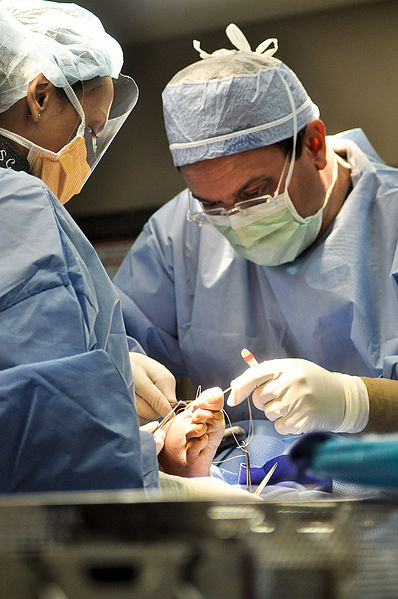 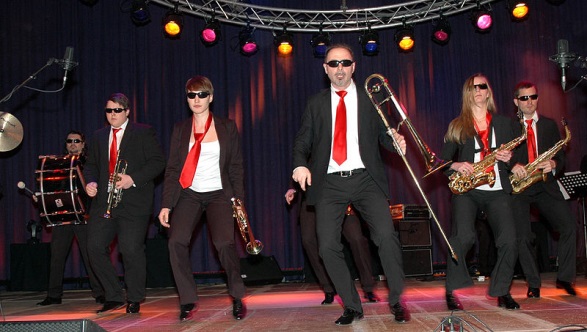 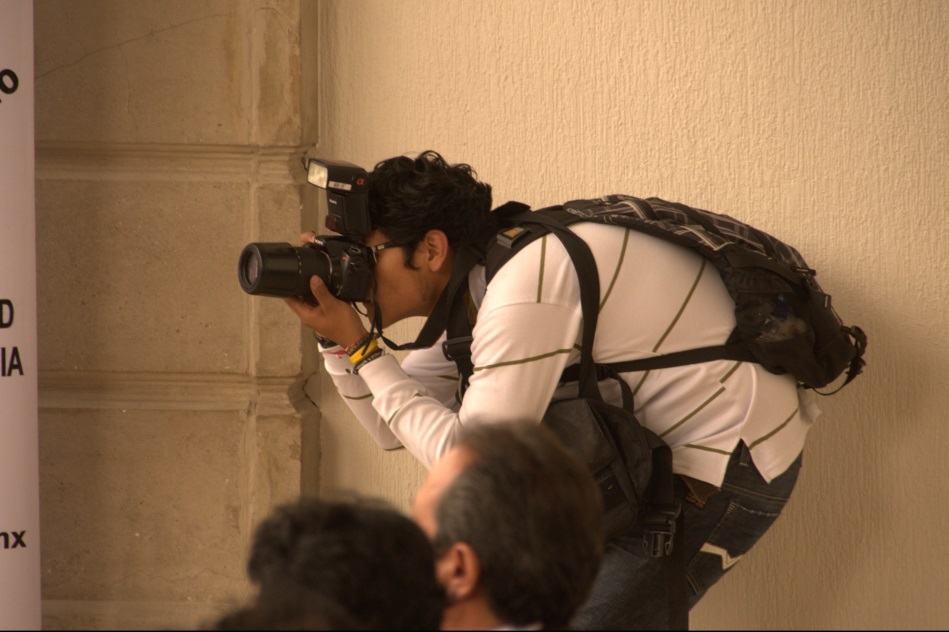 Di cuál es mi profesión y  descríbela. Puedes utilizar el diccionario.
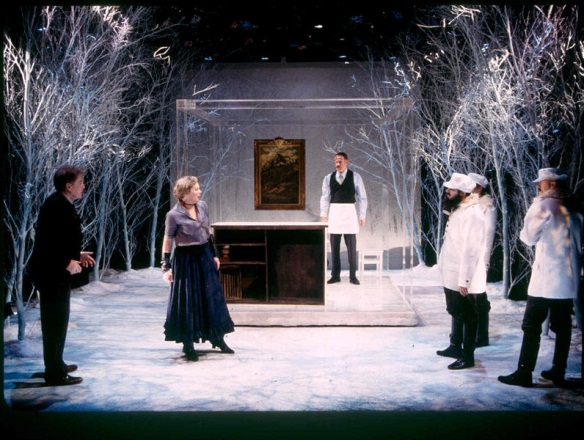 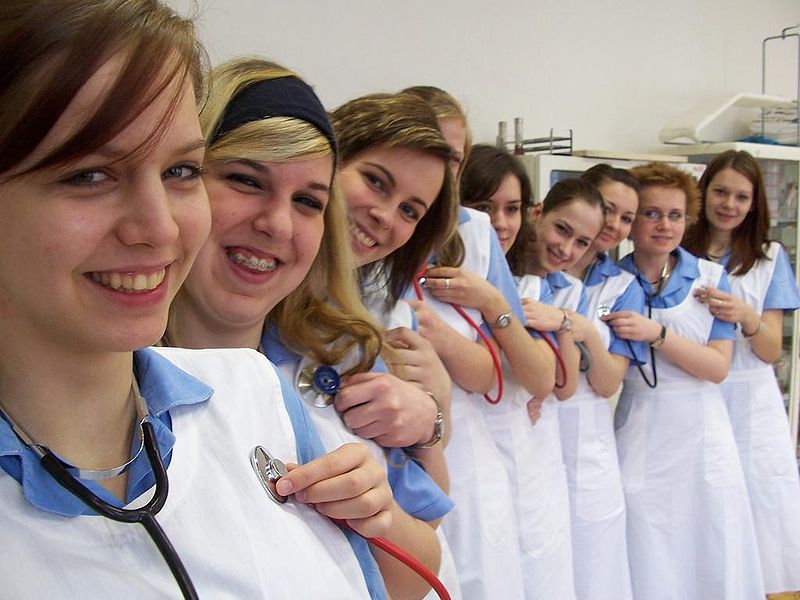 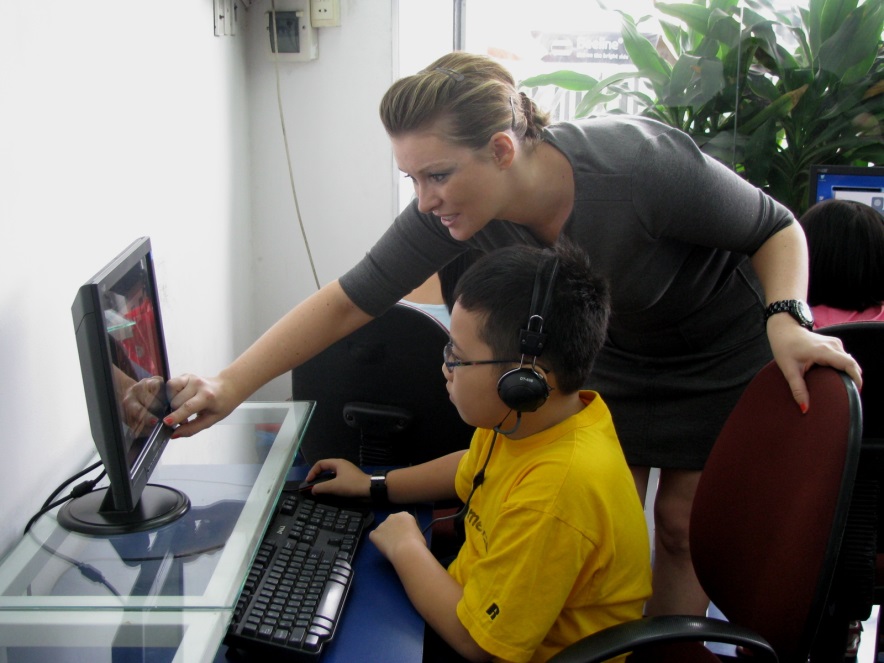